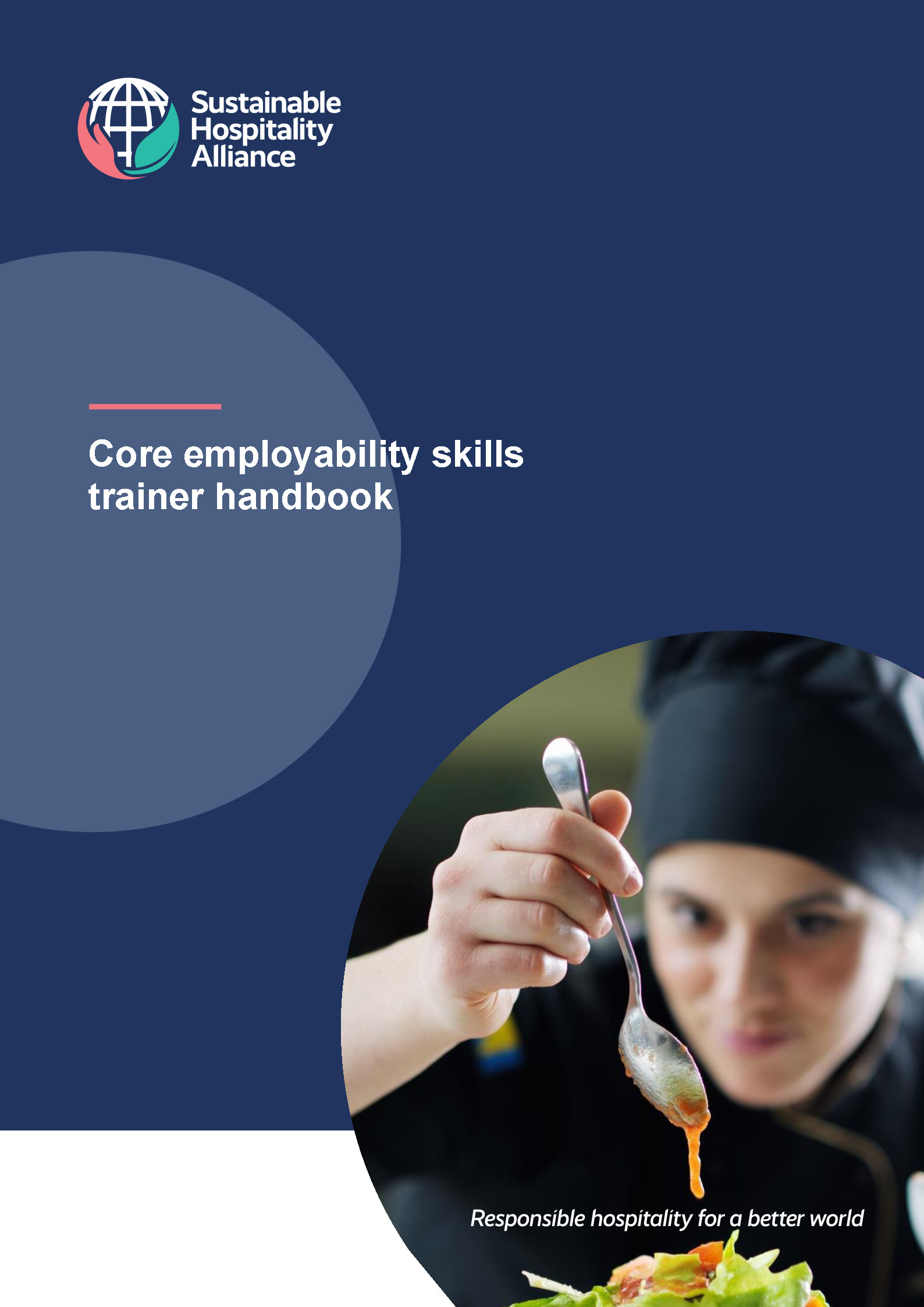 Giving people the skills to succeed
Promoting inclusion in the hospitality sector
Over 500 million young people were not in employment, education or training pre Covid-19
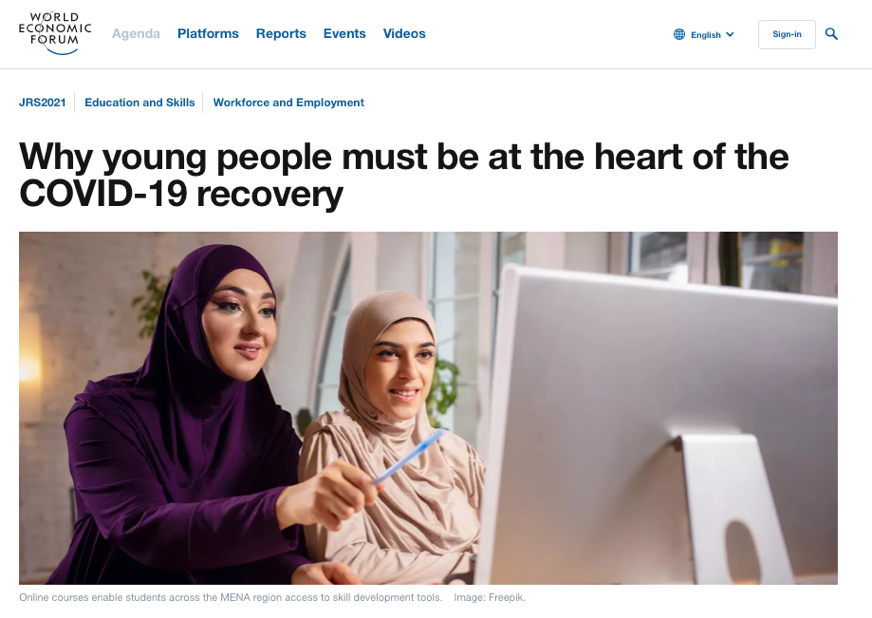 Unemployment among the persons with disabilities is as high as 80% in some countries.

A further one in six young people aged 18-29 stopped working in 2020 during the pandemic.
|  2
[Speaker Notes: In 2019 more than half a billion youth were not in employment, education or training. (ILO)

Unemployment globally among people with disabilities is as high as 80% in some countries – with developing countries having higher rates of unemployment. (ILO)

During 2020 1 in 6 youth lost their jobs. (ILO)
Youth employee confidence is very low.]
The opportunity for jobs in hospitality
More than 100 million jobs could return to the global tourism sector
Businesses need  to recruit staff to fill their talent needs
High consumer and investor demand for sustainability
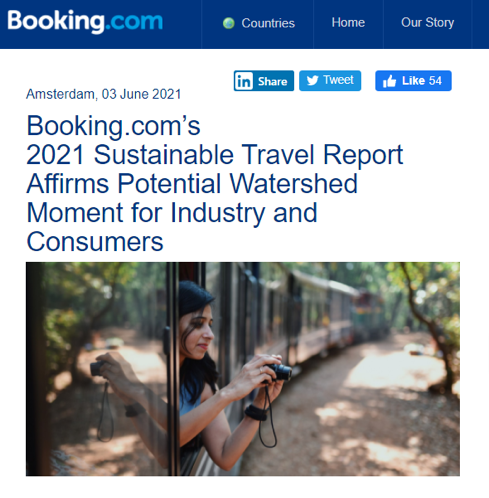 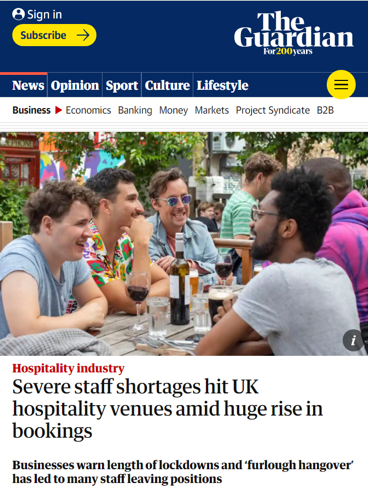 "We're working really hard to identify where we can tap employees from different sectors. We didn't historically really compete head-to-head [for labor] with retail or logistics and distribution centers, but we are now.”
Mark Hoplamazian, CEO, Hyatt
|  3
[Speaker Notes: As global economy begins to recover, it provides both a need and an opportunity for businesses to reassess and revitalise operational models.

WTTC forecast suggests that as the world recovers from the pandemic more than 100 million jobs could return to the global travel and tourism sector.
Entry level jobs will continue to have low barriers as technology is unlikely to replace many of these jobs.

The hospitality sector is uniquely positioned to tackle the youth unemployment challenge – especially as it addresses the challenge of attracting talent back to the industry and reinforces its social license to operate.]
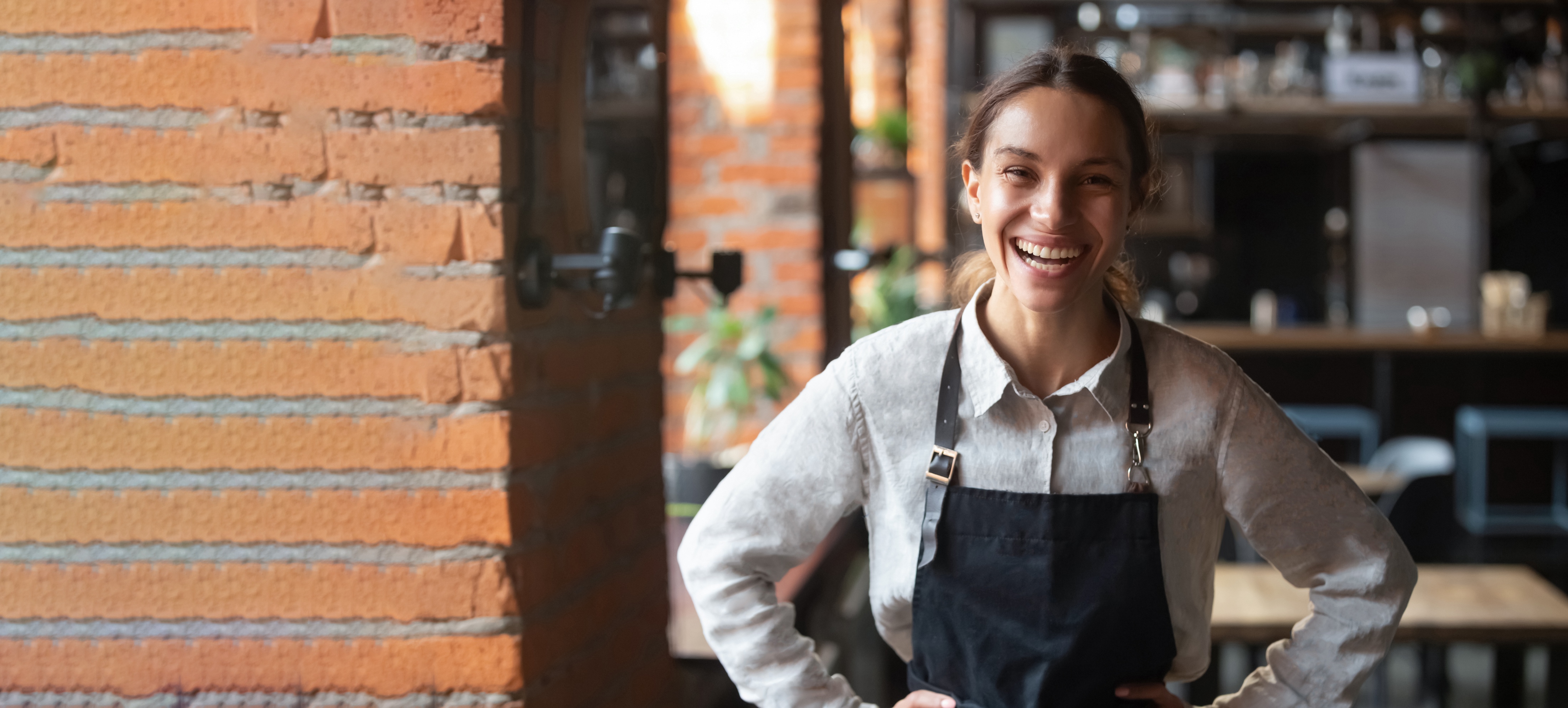 Building on our established background in youth employment
25+ years running a youth employment programme to empower disadvantaged young people

Bringing together local NGOs with private sector to provide training and practical experience
[Speaker Notes: The Alliance has the experience, practical resources and unique position to be the platform for the industry, to bring critical stakeholders to align efforts and resources to tackle youth unemployment at scale
The Sustainable Hospitality Alliance has an established background running a youth employment programme across multiple countries to support vulnerable young people. This dates back to 1995 where it started in Bangkok and up until recently was known as Youth Career Initiative. 
Through our youth employment programme we have developed extensive experience in working with hotels and forming partnerships with NGOs to provide skills and experience for young people from disadvantaged backgrounds so they can begin their career journeys. 
Through analysis of the youth employment landscape, and our own programme, we recognised there was a need for a consistent approach which has no barriers to entry for young people from every background. 
With the support of the IHG Foundation legacy gift, we went about creating a core employability skills curriculum to give young people a foundation before they start their practical training.]
Curriculum developed with industry expertise
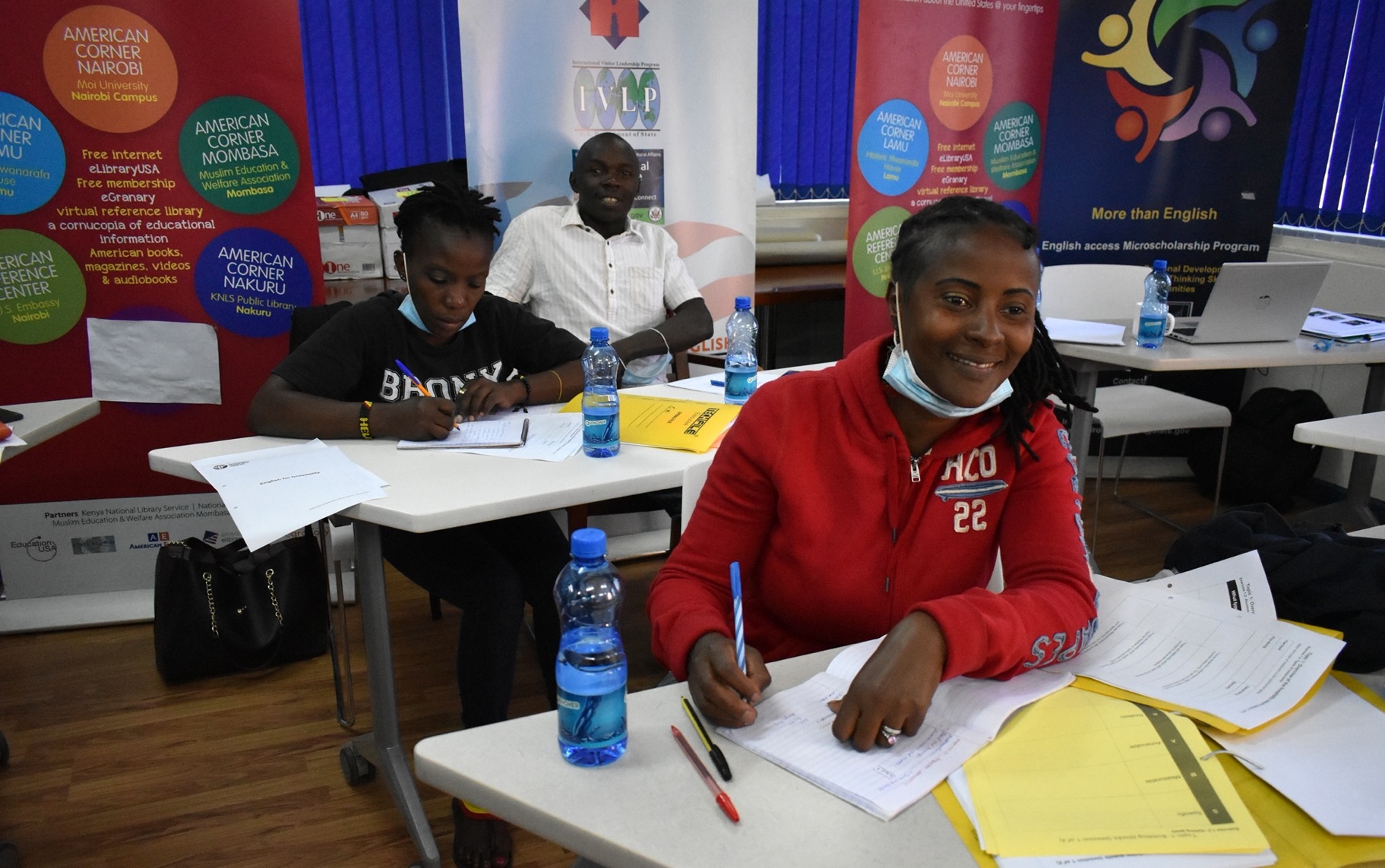 Hospitality brands’ training programmes 
Technical expertise from IHCL
Educational specialists
Disability inclusion review supported by Inclusive Futures
Supported by IHG Foundation legacy gift
[Speaker Notes: Developed with industry expertise

The curriculum was created by compiling:
skills commonly included across hospitality brands’ training programmes utilising the experience of our members. 
technical expertise provided by leading hotel chain IHCL
development by educational specialists
disability inclusion review supported by Inclusive Futures to ensure suitability for people from all backgrounds.]
Providing core employability skills
Transferable skills to build confidence and work-readiness
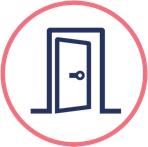 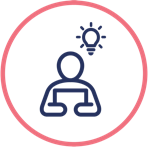 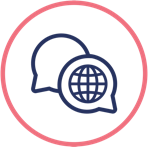 Life skills
English for hospitality
Introduction to Hospitality
[Speaker Notes: What it contains:

The curriculum provides around 100 hours of classroom training – which can be delivered in person but has also been delivered digitally during covid. 

This covers:
Life skills – including communications, digital skills, financial literacy, work-readiness and interview skills. 
English for hospitality – including in person and telephone skills
Introduction to hospitality – including transferable knowledge such as workplace safety, first aid and understanding customers. 

Crucially the skills are transferable to careers in any hotel, or related workplace and beyond.]
Piloted successfully across three countries
Providing inclusive employment to disadvantaged young people including people with disabilities
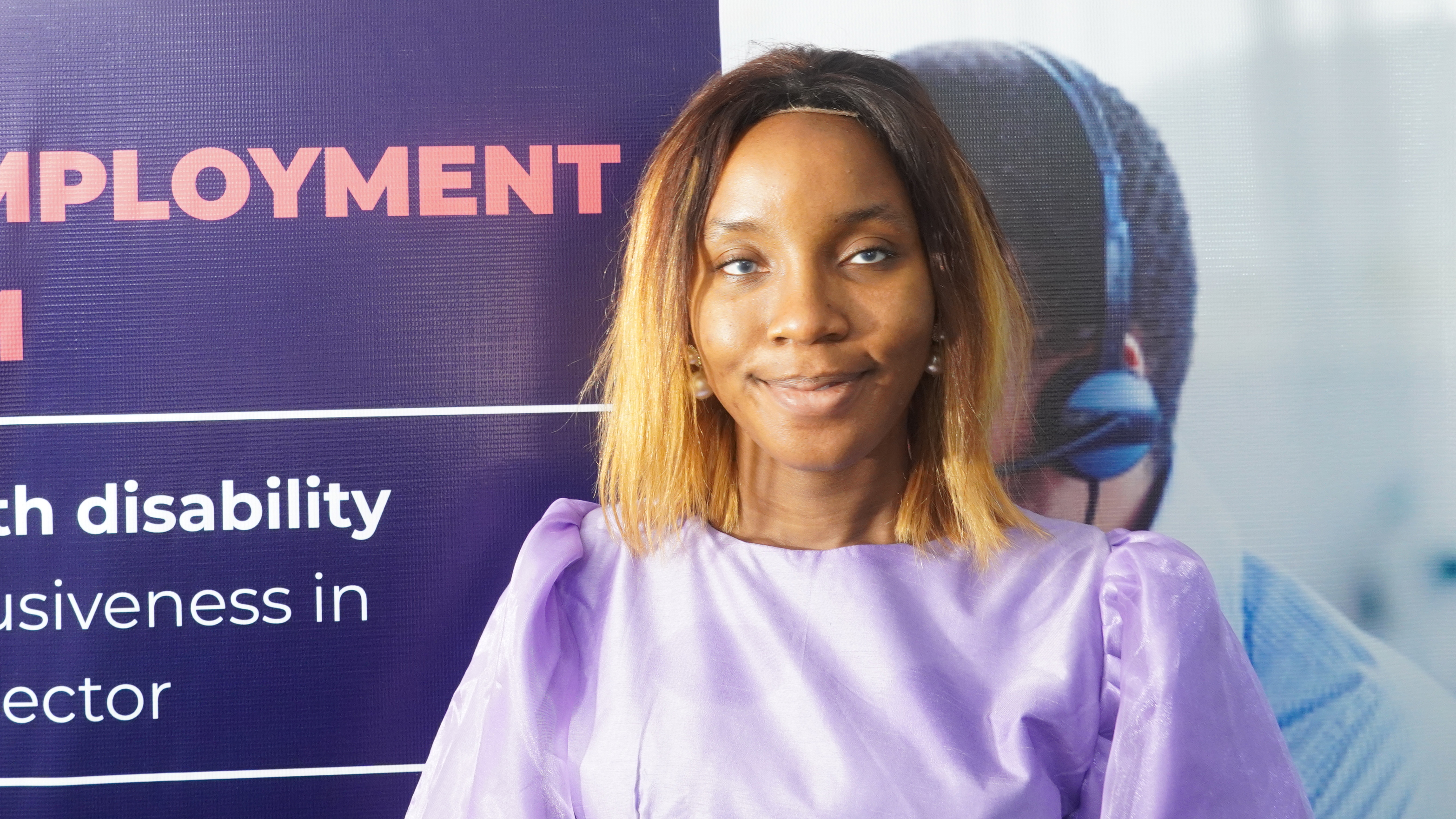 “The programme has helped me to be different, to be a pioneer and a leader in the hospitality sector.” 
Oluwamayowa Eleanor Boyo
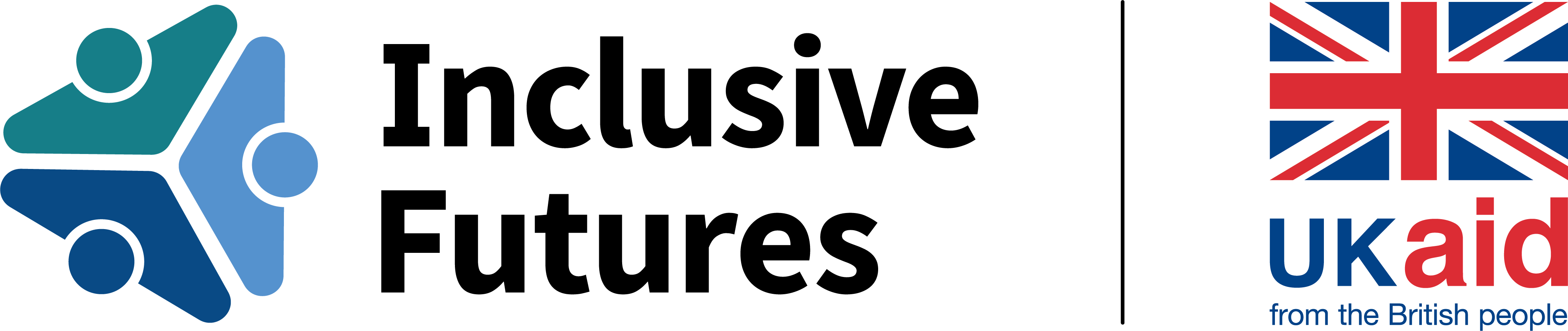 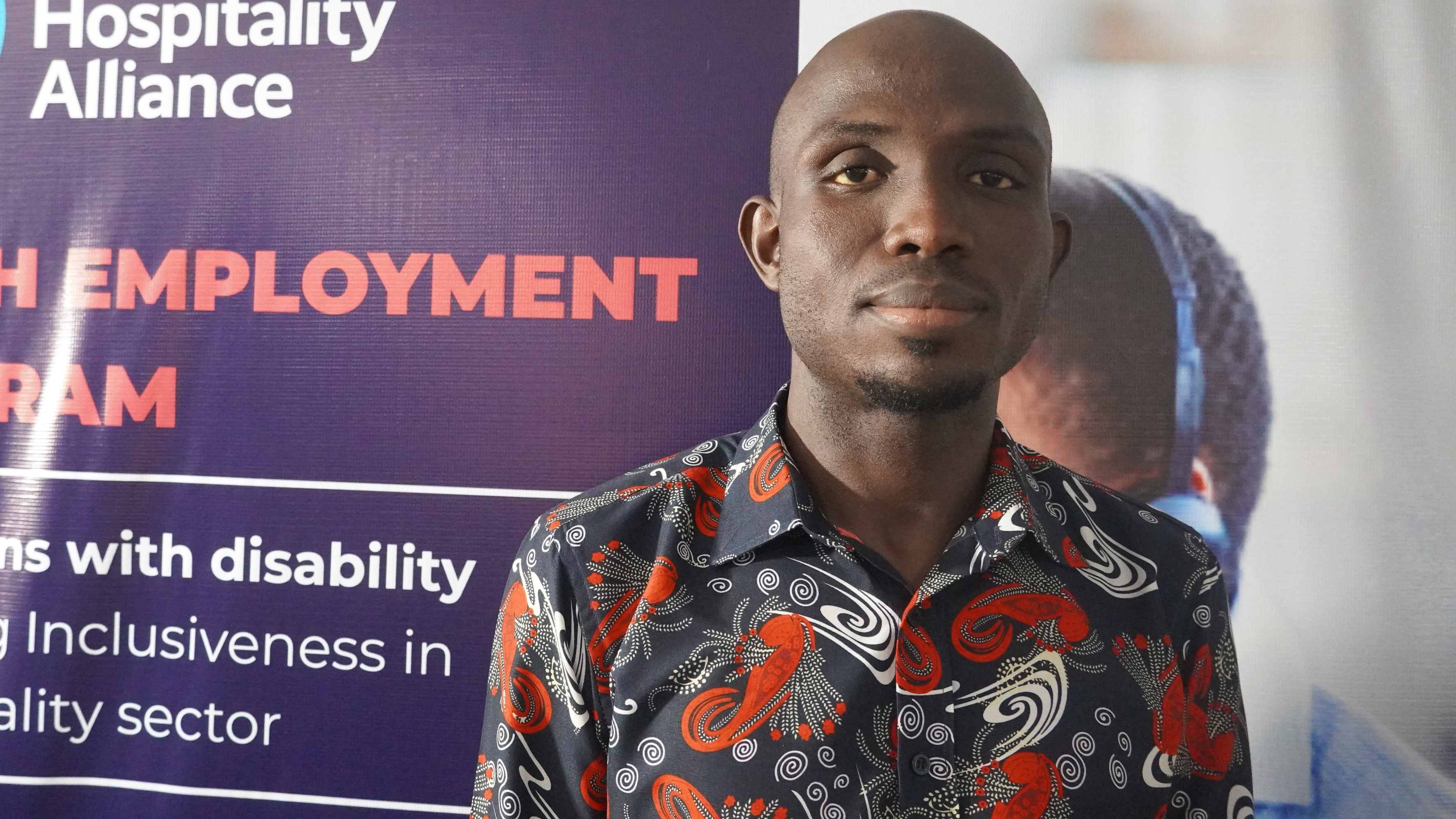 “The programme has helped me to know that disability is not a limitation and I have been exposed to more knowledge.”
Adenuga Oluwaseyi Saheed
[Speaker Notes: The programme was piloted in 3 countries:
In India with survivors of trafficking, and in Kenya and Nigeria with people with disabilities in collaboration with Inclusive Futures with support of UK aid.

Drop out rate has fallen to nearly zero
Engagement has become possible with smaller hotels and other businesses where hospitality skills are transferable

At the end of 1 month training, before being placed for practical training, 
88% stated preference for hospitality sector work – 75% in hotels and 13% in restaurants, cafes, & bars.]
Providing opportunities to people with disabilities in the hospitality sector
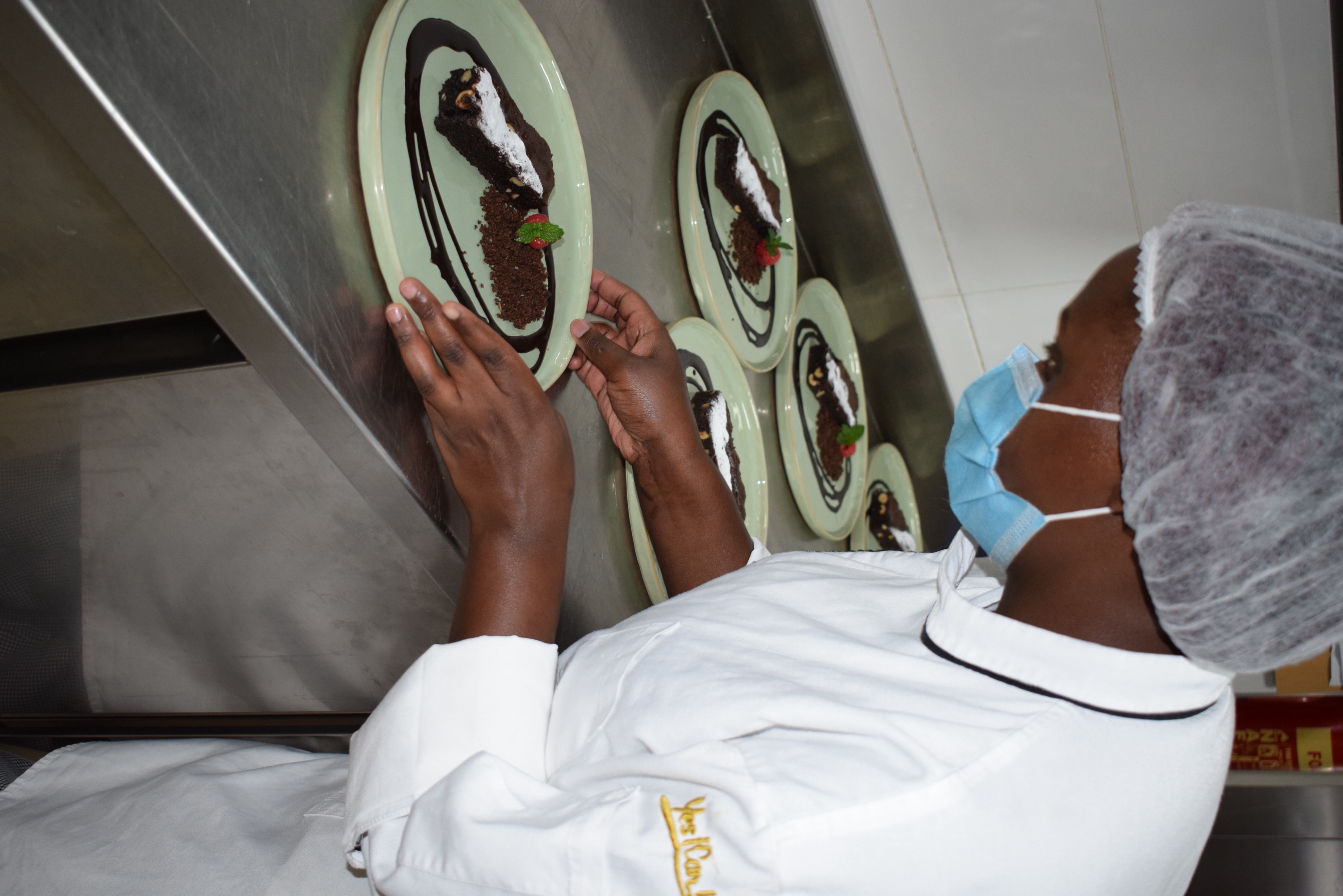 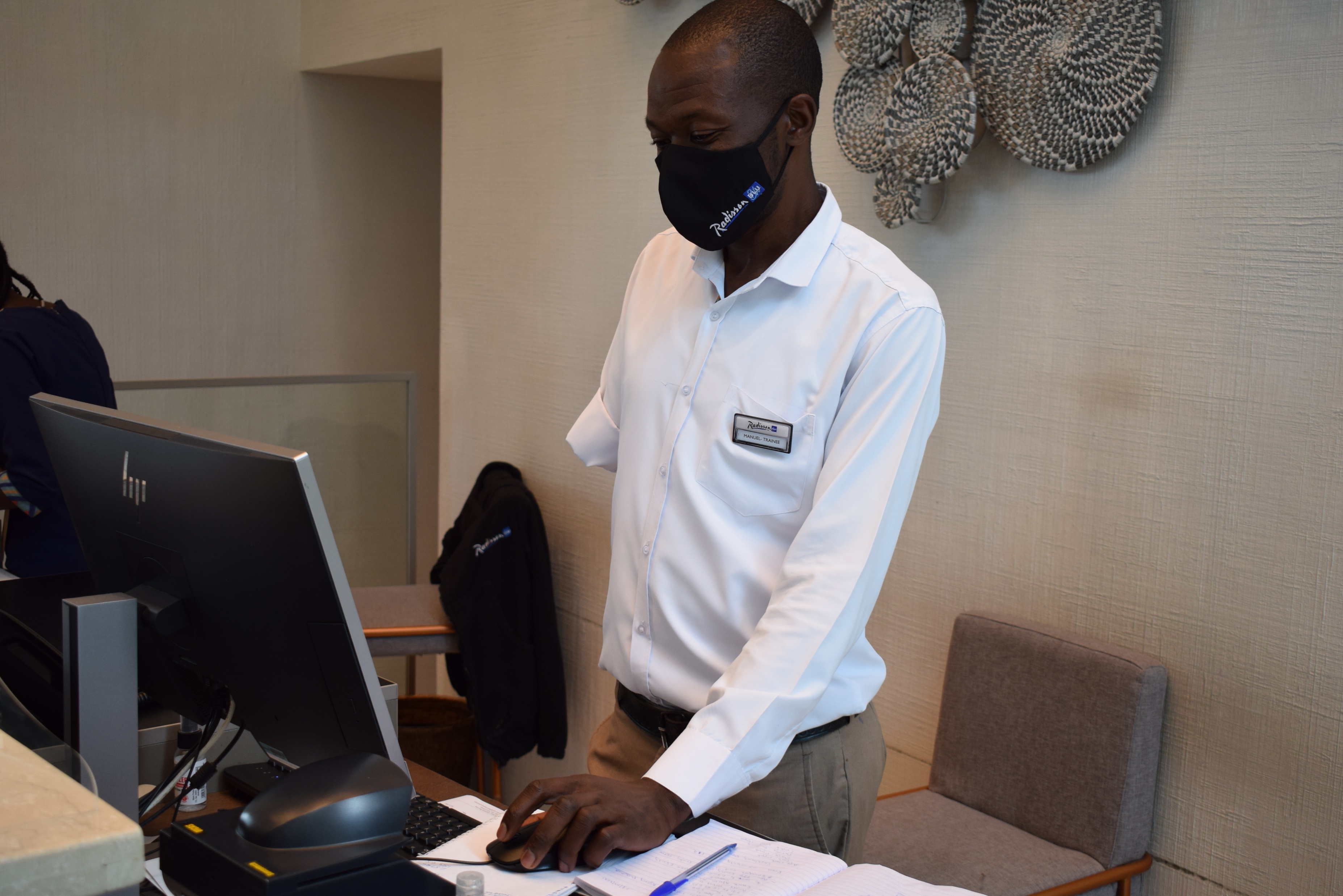 |  8
[Speaker Notes: I would now like to introduce Judy Macharia, Human Resource Manager, and Manuel, front of house, from Radisson Blu Hotel and Residence Nairobi. Manuel took part in our pilot project in Nairobi as part of the Inclusive Futures Initiative supported by UK aid. He completed the curriculum training and then received practical work experience in the Radisson Blu. A successful partnership that has resulted in Manuel staying on as a member of staff following the training. 

Questions: Madhu to interview Judy and Manuel

- Manuel: What challenges were you experiencing trying to find employment? 

Manuel: What skills - practical and/or personal - did you gain from the classroom training?

Judy: What has been successful about having Monica and Manuel working for the hotel? For example, have you had any positive feedback from guests or staff?

Manuel: What advice do you have for other people with disabilities and employers about working in hospitality?

Judy: Do you have any practical advice for other employers to encourage them to work with people with disabilities?]
Find out more
We welcome partners to utilise this training resource to help support more disadvantaged young people to build a better future. 

Email: info@sustainablehospitalityalliance.org
Visit: www.sustainablehospitalityalliance.org/curriculum
[Speaker Notes: Role out and next steps:

Curriculum will be a core part of our youth employment programme in all our programme countries. 
We would now like to invite qualified, non-commercial organisations to utilise this resource in order to further the reach and help support more disadvantaged young people to build a better future. 
We welcome any hotel, non-profit, training organisation or funders who are interested in using or supporting this curriculum as part of their own youth employment initiatives to please get in touch.]